Охрана  
труда
Командная играпо проверке знаний
Игру подготовила и провела заведующий
МБДОУ «Детский сад № 50 «Росточек»
Озерова Анна Савельевна
Правила игры
Команда выбирает категорию и стоимость  вопроса.
 Отвечает на вопрос команда, первая подавшая звуковой сигнал. При правильном ответе она имеет право выбора следующего вопроса. При неверном ответе право выбора вопроса переходит к следующей команде.
Победителем становится команда, набравшая наибольшее количество очков.
Инструктажи
Какой вид инструктажа проводится с работниками при поступлении на работу?
Ответ
1. Вводный
2. Внеплановый
3. Целевой
Инструктажи
В каких случаях проводится внеплановый инструктаж?
Ответ
1. Прием на работу
2. Изменение условий труда, влияющих на безопасность труда работников
3. Выполнение работником разовых работ
Инструктажи
Какова периодичность проведения повторного инструктажа на рабочем месте и  противопожарной безопасности?
Ответ
1. 1 раз в 3 месяца
2. 1 раз в полгода
3. 1 раз в год
Оказание первой помощи
Первые действия при обмороке, тепловом (солнечном) ударе?
Ответ
Перенести пострадавшего в прохладное место, обеспечить промывание желудка, давать выпить по стакану чистой воды температурой 18-20, 
вызвать скорую помощь.
2. Дать понюхать нашатырный спирт, перенести пострадавшего в прохладное, проветриваемое место (в тень, к открытому окну), уложить его, расстегнуть воротник, ослабить ремень, снять обувь, вызвать скорую помощь.
3. Уложить пострадавшего в устойчивое боковое положение, укутать теплыми одеялами, одеждой, вызвать скорую помощь.
Оказание первой помощи
Кровотечение из носа
Ответ
1. Определить наличие пульса на сонных артериях, наличие самостоятельного дыхания, наличие реакции зрачков на свет.  Уложить пострадавшего с приподнятыми ногами. Остановить кровотечение!   Вызвать "скорую помощь". Наложить (чистую) асептическую повязку.
2. Обеспечить неподвижность, положить холод (пакет со льдом) на больное место. Придать пострадавшему устойчивое боковое положение. Защитить пострадавшего от переохлаждения, дать обильное теплое сладкое питье.
3. Усадить пострадавшего, слегка наклони его голову вперед и дай стечь крови. Сжать на 5-10 минут нос чуть выше ноздрей. При этом пострадавший должен дышать ртом! Приложить холод к переносице (мокрый платок, снег, лед).
Оказание первой помощи
Попадание инородного тела в дыхательные пути
Ответ
Обхватить пострадавшего сзади руками и сцепить их в "замок" чуть выше его пупка, под реберной дугой. С силой резко надавить сложенными в "замок" кистями - в надчревную область. Повторить серию надавливаний 3 раза.
2. Уложить пострадавшего животом на свое колено, дай воде стечь из дыхательных путей. Обеспечить проходимость верхних дыхательных путей. Очистить полость рта от посторонних предметов (слизь, рвотные массы и т.п.).
3. Стукнуть рукой по спине, дать попить воды.
Документы
Документ, регулирующий 
трудовые отношения в РФ
Ответ
1. Трудовой Кодекс Российской Федерации
2. Закон Российской Федерации 
 "Об образовании"
3.   "Санитарно-эпидемиологические требования к устройству, содержанию и организации режима работы в дошкольных организациях"
Документы
В каком документе оговариваются обязательства работодателя и работника по условиям и охране труда?
Ответ
1. Должностная инструкция
2. Трудовой договор
3. ПОЛОЖЕНИЕ о системе  управления охраной  труда
Документы
Документ, регламентирующий производственные полномочия и обязанности работника.
Ответ
1. Должностная  инструкция
2. Соглашение по охране труда
3. Листок нетрудоспособности
Секретный файл
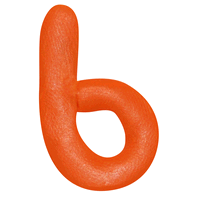 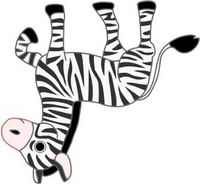 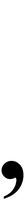 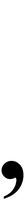 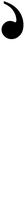 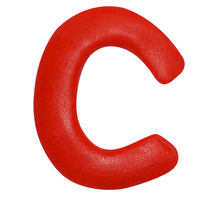 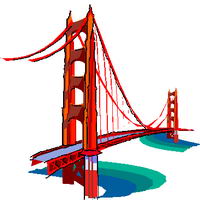 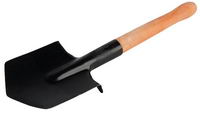 3, 2, 1
Ответ
Безопасность
Секретный файл
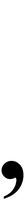 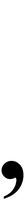 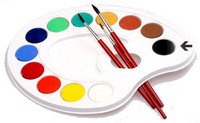 П о к а
К = Ж
Ответ
Пожарный
Секретный файл
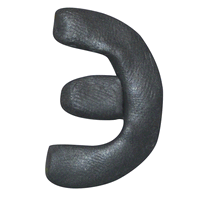 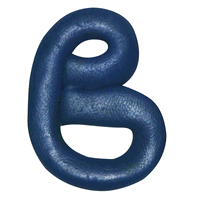 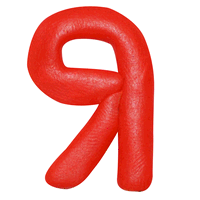 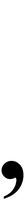 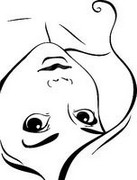 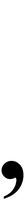 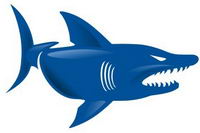 Ответ
Эвакуация
Спасибо за игру!
Успехов в труде!